Team Worker
Creative Thinker
Effective Participator
Independent Enquirer
Reflective Learner
Self Manager
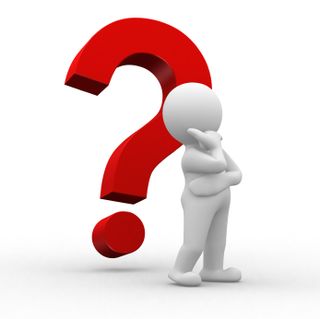 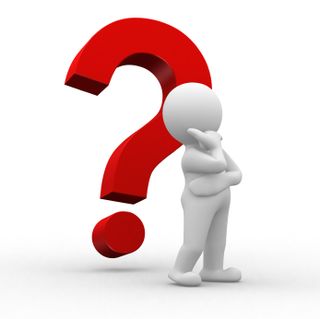 Where are we in our journey?
Real life cross/curricular links?
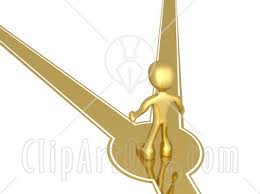 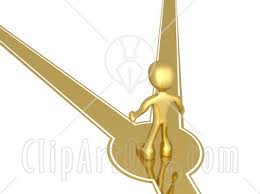 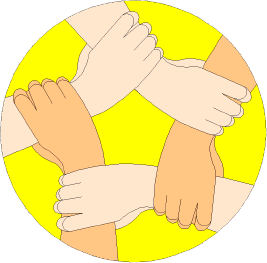 Which ones are you using?
PLT Skills
LESSON OBJECTIVES
We are learning to:
 Finding connections between different words. (Which PLT skills?) 
Accurately rationalise the denominator of surds. (Grade 8)
Always aim high!
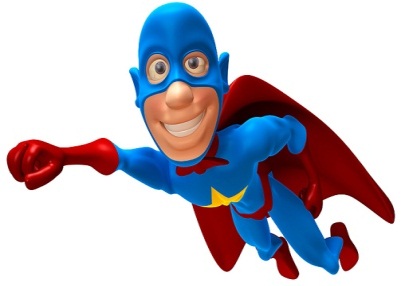 AUTHOR
BRAIN IN GEAR
Team Worker
Creative Thinker
Effective Participator
Independent Enquirer
Reflective Learner
Self Manager
PLT Skills
Which ones are you using?
EXAMPLE
DITDIONA can be rearranged to make ADDITION
TASK
Work out the following Mathematical anagrams:
Rational
Axes
Solve
EXTENSION
Develop your own Mathematical anagrams as above as a creative thinker.
Team Worker
Creative Thinker
Effective Participator
Independent Enquirer
Reflective Learner
Self Manager
STARTER
PLT Skills
Which ones are you using?
LEARN THESE OFF BY HEART
TASK
1)
2)
3)
4)
5)
=
=
=
=
=
=
=
=
=
=
EXTENSION
=
+
=
=
+
Team Worker
Creative Thinker
Effective Participator
Independent Enquirer
Reflective Learner
Self Manager
Which ones are you using?
PLT Skills
RATIONALISING SURDS
LEARN THESE OFF BY HEART
EXAMPLES
Rationalise the denominator for the following surds:
8
12
5
5
8
12
(d)
(b)
(c)
(a)
x
x
x
=
=
=
x
=
=
=
=
=
=
=
=
=
=
=
=
=
=
5
3
2
2
Team Worker
Creative Thinker
Effective Participator
Independent Enquirer
Reflective Learner
Self Manager
Which ones are you using?
PLT Skills
RATIONALISING SURDS
EXTENSION
TASK
Rationalise the denominator:
Rationalise the following surds below:
√3 – 5 
√3 + 5
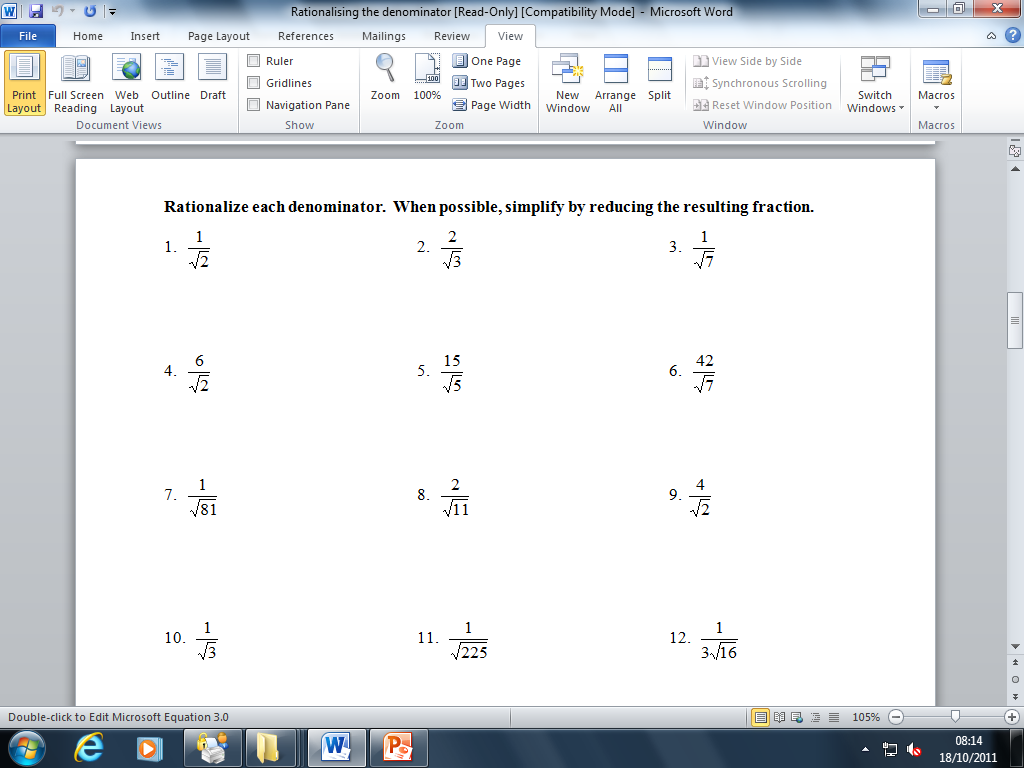 1)
√7 + 6 
√7 – 6
2)
3 - √2
√3 +√4
3)
7 - √2
√7 +√6
4)
Team Worker
Creative Thinker
Effective Participator
Independent Enquirer
Reflective Learner
Self Manager
Which ones are you using?
PLT Skills
RATIONALISING SURDS
MINI-PLENARY
1
1
Reciprocal of √7
x
=
=
=
7
PLENARY ACTIVITY
GRADE A* QUESTION
Simplify the following surd:
x
=
X
X
=
x
=
=
=